Cyberbullying										 WS2
Fach: Englisch				                     Thema: Cyberbullying
feelings
CYBERBULLYING
bully
to bully somebody
people
victim
forms of cyberbullying
CyberbullyingDieses Material wurde erstellt von Regina Schulz und Sarah Borde und steht unter der Lizenz CC BY-NC-SA 3.0
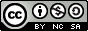